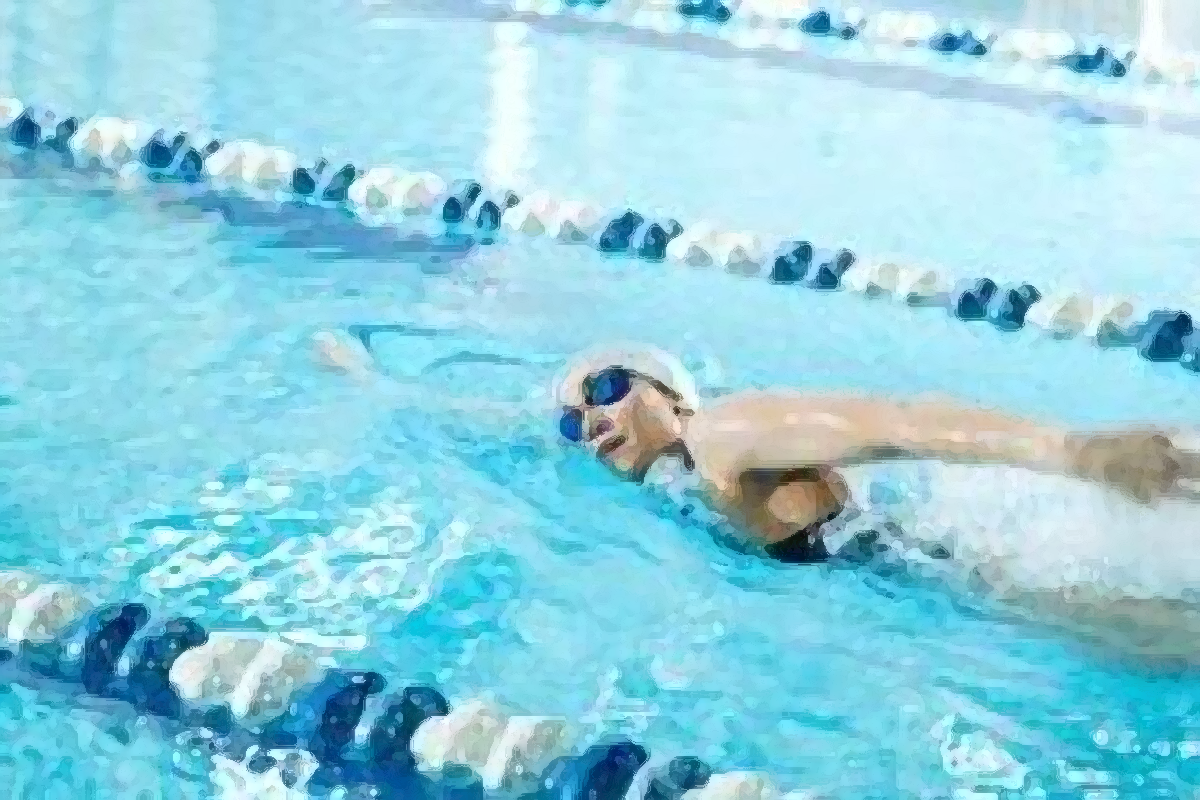 CADRE ACADÉMIQUE DU SAVOIR NAGER
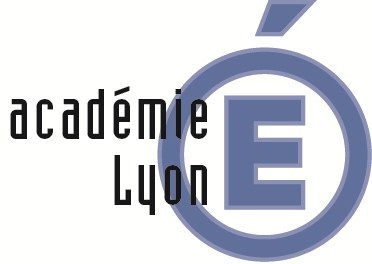 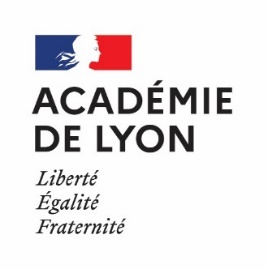 Préambule
L’inspection pédagogique régionale d’EPS de l’académie de Lyon a initié un projet académique dédié au Savoir Nager. Ce projet mobilise l’ensemble des acteurs de l’enseignement de la natation sur le territoire académique, à travers la constitution d’un comité de pilotage et d’un groupe ressource. La finalité de ce projet est d’harmoniser les dispositifs organisant l’enseignement de la natation et la validation de l’Attestation du Savoir Nager en Sécurité (ASNS), existant entre l’école et le collège, au sein et entre les départements.
	En s’appuyant sur certains dispositifs existants, le groupe ressource a produit un cadre académique, support de formation et de rédaction des futurs projets pédagogiques associant les équipes éducatives et les établissements nautiques recevant du public scolaire. Ce cadre, qui s’adresse aussi bien aux professeurs des écoles, aux professeurs d’EPS, qu’aux Maîtres-Nageurs Sauveteurs (MNS), précise les points incontournables devant être formalisés dans chacun des projets pédagogiques.
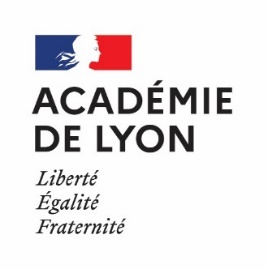 Le cadre académique du Savoir Nager
Cadre support de formation et de production des futurs projets pédagogiques inter-degrés associant les équipes éducatives et les établissements nautiques accueillant du public scolaire
Cadre s’adressant aux professeurs des écoles, aux professeurs d’EPS et aux Maîtres-Nageurs Sauveteurs (MNS)
Cadre précisant les points incontournables devant être formalisés dans chacun des projets pédagogiques
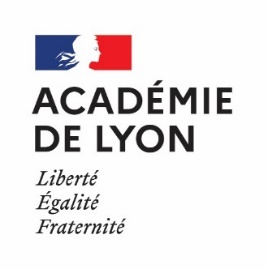 Les 5 volets du cadre académique
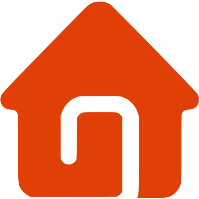 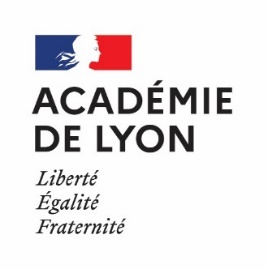 Volet 1 - Partie 1
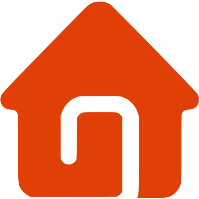 Approche Institutionnelle de la Natation Scolaire
Note de service du 28-2-2022 parue au B0 n°9 du 3 mars 2022 qui abroge la circulaire n°2017-127 du 22 août 2017 définissant les conditions de l’enseignement de la natation dans le Premier et second Degré
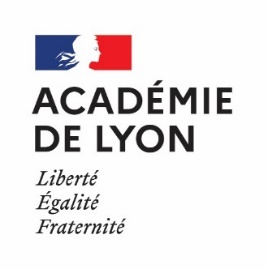 Les enjeux
Incontournable n°1
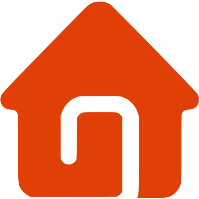 Faire en sorte que tous les enfants apprennent à nager en sécurité est un levier majeur de prévention des accidents de la vie courante chez les moins de 15 ans. 
	Ainsi, permettre à chacun de pouvoir nager en sécurité, dès le plus jeune âge, est une des priorités de l’enseignement d’Education Physique et Sportive. Dans cette perspective, l’École apporte une contribution majeure à l’acquisition de l’aisance aquatique. Celle-ci se définit comme une première expérience positive de l’eau qui fonde la capacité à agir de façon adaptée dans une diversité de situations rencontrées en milieu aquatique.
	Envisagée comme un continuum ouvert d'acquisitions, l'aisance aquatique est particulièrement visée pour les enfants de moins de 7 ans. Son acquisition est plus largement un objet d'enseignement incontournable pour tout élève non-nageur, quel que soit son âge, dans la perspective de l'acquisition du savoir-nager en sécurité.
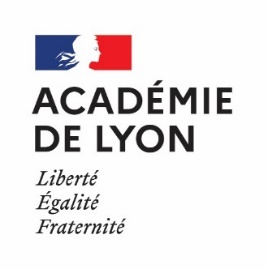 « Savoir nager »
Incontournable n°2
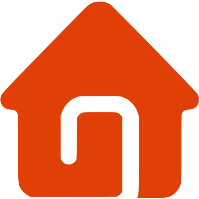 Une compétence fondamentale définie dans les programmes d’EPS 
Bulletin officiel spécial n° 11 du 26 novembre 2015
La natation dans :- les programmes- les différents cycles - les différents Champs d’ApprentissageIl est attendu des élèves une maîtrise du milieu aquatique permettant de nager en sécurité dans un établissement de bains ou un espace surveillé (piscine, parc aquatique, plan d'eau calme à pente douce).
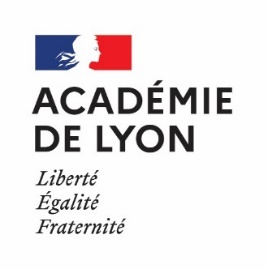 Programme EPS Cycle 1
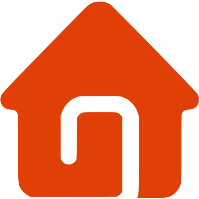 Adapter ses équilibres et ses déplacements à des environnements ou des contraintes variés
L’enseignant amène les enfants :
à développer de nouveaux équilibres (se renverser, rouler, se laisser flotter, etc.), 
à découvrir des espaces inconnus ou caractérisés par leur incertitude (piscine, patinoire, parc, forêt, etc.). 
Attirer l’attention des enfants sur leur propre sécurité et celle des autres, dans des situations pédagogiques dont le niveau de risque objectif est contrôlé par l'adulte.
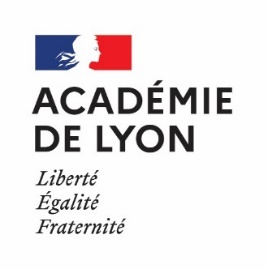 Programme EPS Cycle 2
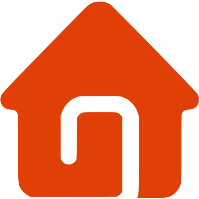 Champs d’apprentissage n°2
Adapter ses équilibres et ses déplacements à des environnements ou des contraintes variés
Attendus de fin de cycle : Natation
Se déplacer dans l’eau sur une quinzaine de mètres sans appui et après un temps d’immersion.
Réaliser un parcours en adaptant ses déplacements à un environnement inhabituel. L’espace est aménagé et sécurisé. 
Respecter les règles de sécurité qui s’appliquent
Repères de progressivité
En natation, les activités proposées permettent de passer :
de réponses motrices naturelles (découvrir le milieu, y évoluer en confiance) à des formes plus élaborées (flotter, se repérer) et plus techniques (se déplacer)
d’un équilibre vertical à un équilibre horizontal de nageur, d’une respiration réflexe à une respiration adaptée
d’une propulsion essentiellement basée sur les jambes à une propulsion essentiellement basée sur les bras.
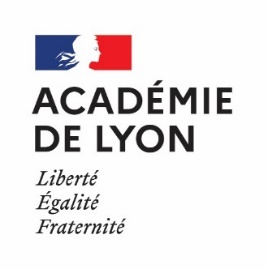 Programme EPS Cycle 3
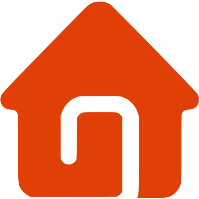 Champs d’apprentissage n°1
Champs d’apprentissage n°2
Produire une performance optimale, mesurable à une échéance donnée
Adapter ses équilibres et ses déplacements à des environnements ou des contraintes variés
Natation
Attendus de fin de cycle : 
Réaliser des efforts et enchaîner plusieurs actions motrices dans différentes familles pour aller plus vite, plus longtemps, plus haut, plus loin.
Mesurer et quantifier les performances, les enregistrer, les comparer, les classer, les traduire en représentations graphiques.
Assumer les rôles de chronométreur et d’observateur
Activités nautiques - Savoir nager
Attendus de fin de cycle :
Réaliser, seul ou à plusieurs, un parcours dans plusieurs environnements inhabituels, en milieu naturel aménagé ou artificiel.
Connaitre et respecter les règles de sécurité qui s’appliquent à chaque environnement.
Identifier la personne responsable à alerter ou la procédure en cas de problème.
Valider l’attestation du savoir nager en sécurité (ASNS), conformément à l’arrêté du 28-02-2022
Repères de progressivité

La natation fera l’objet, dans la mesure du possible, d’un enseignement sur chaque année du cycle.
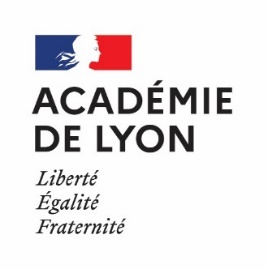 Programme EPS Cycle 4
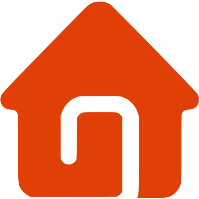 Champs d’apprentissage n°1
Champs d’apprentissage n°2
Adapter ses équilibres et ses déplacements à des environnements ou des contraintes variés
Produire une performance optimale, mesurable à une échéance donnée
Sauvetage
Attendus de fin de cycle : 
Réussir un déplacement planifié dans un milieu naturel aménagé ou artificiellement recréé plus ou moins connu.
Gérer ses ressources pour réaliser en totalité un parcours sécurisé.
Assurer la sécurité de son camarade.
Respecter et faire respecter les règles de sécurité.
Natation sportive
Attendus de fin de cycle :
Gérer son effort, faire des choix pour réaliser la meilleure performance dans au moins deux familles athlétiques et/ou au moins de deux styles de nages.
Repères de progressivité ????

XXXX
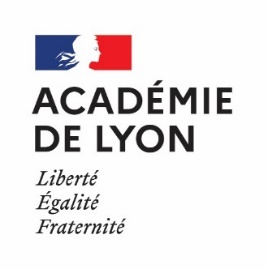 Volet 1 – Partie 2
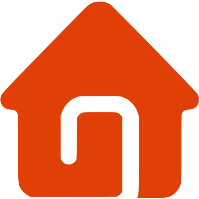 Responsabilités - Encadrement – Sécurité
Note de service du 28-02-2022
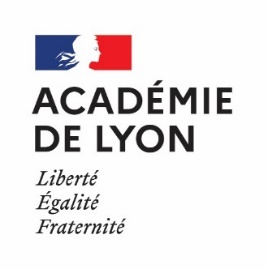 Responsabilités
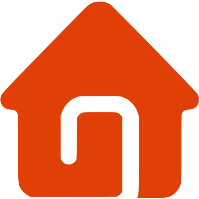 Pour le 1er degré 
L'enseignement de la natation est assuré sous la responsabilité du professeur de la classe ou, à défaut, d'un autre enseignant, y compris un professeur d'EPS lorsqu'un projet pédagogique est établi dans le cadre du cycle 3, avec l'appui des équipes de circonscription.
Les éducateurs sportifs titulaires d'une carte professionnelle en cours de validité́ ou les fonctionnaires agissant dans l'exercice des missions prévues par leur statut particulier sont réputés agrées par les services de l'éducation nationale. S'ils y sont autorisés par l’autorité académique, ils peuvent assister le professeur dans l'encadrement des élèves et l'enseignement de la natation, notamment en prenant en charge un groupe d'élèves, selon les modalités définies préalablement avec le professeur. 

Pour le 2nd degré
l'enseignement de la natation est assuré par le professeur d'EPS responsable de la classe ou du groupe-classe, comme pour toutes les activités d'EPS.
Incontournable n°3
Incontournable n°4
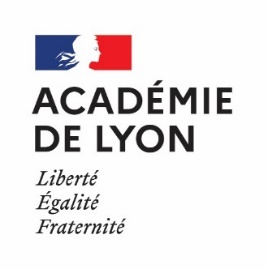 Encadrement
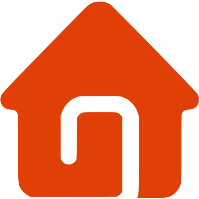 L'encadrement est un terme qui s'applique à chaque adulte prenant en charge les élèves du début à la fin de la séance. Selon le niveau de qualification et le statut, les degrés de responsabilités et les rôles de chacun peuvent être différents.

Pour les dispositifs et classes à faibles effectifs ou dédoublées, le regroupement de classes sur des séances communes peut être envisagé en constituant un seul groupe-classe.
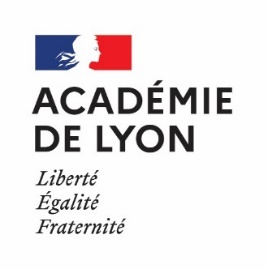 Encadrement pour le 1er degré
Incontournable n°5
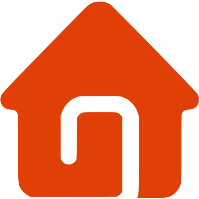 L’encadrement des élèves est assuré par le professeur responsable de la classe et des intervenants agréés, professionnels ou bénévoles.
Lorsque des regroupements de classes ou des échanges de services sont organisés, le professeur de la classe peut être remplacé par un autre enseignant.
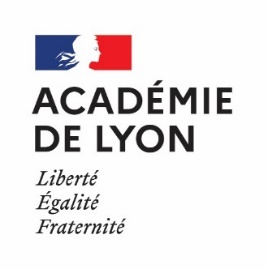 Encadrement pour le 2nd degré
Incontournable n°6
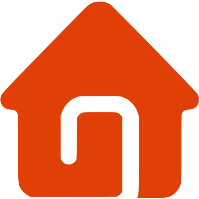 L'encadrement est assuré par le professeur d'EPS responsable de la classe ou du groupe-classe en présence d’un personnel qualifié et dédié à la surveillance.
Les professeurs des écoles qui exercent dans le second degré sont soumis aux mêmes règles du taux d’encadrement du premier degré. Ils peuvent être accompagnés du professeur d’EPS. Dans le cadre de projets inter-degrés qui réunissent des élèves du premier et second degré, la norme d’encadrement la plus exigeante s’applique.
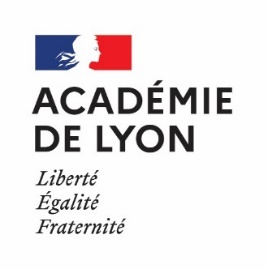 Sécurité
Incontournable n°7
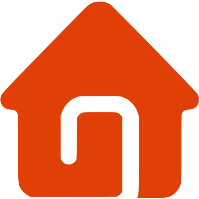 Surveillance
L’enseignement des activités de natation doit obligatoirement être fait sous la surveillance d’un personnel qualifié exclusivement affecté à cette tâche, MNS ou BNSSA. Les surveillants du bassin sont exclusivement affectés à la surveillance et à la sécurité́ des activités, ainsi qu'à la vérification des conditions réglementaires d'utilisation de l'équipement et, par conséquent, ne peuvent simultanément remplir une mission d'enseignement. Ils sont qualifiés pour assurer les missions de sauvetage et de premiers secours. 
Aucun élève ne doit accéder aux bassins ou aux plages en leur absence. 
Ces dispositions sont applicables à toute activité de natation impliquant des élèves.
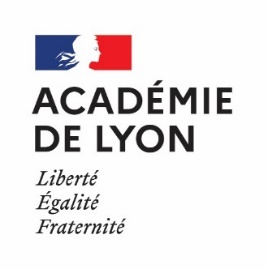 Sécurité
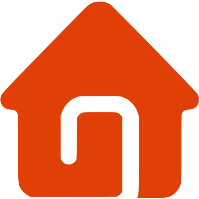 Conditions matérielles d’accueil
Pendant toute la durée des apprentissages, l'occupation du bassin doit être appréciée à raison d'au moins 4 m2 de plan d'eau par élève présent dans l'eau, pour des écoliers, 5 m2 pour des collégiens ou des lycéens. Toutefois, le professeur estime si la surface à prévoir nécessite des ajustements en fonction du niveau de pratique des élèves, notamment au lycée.
Pour les activités visant l'aisance aquatique pour les écoliers dans un bassin mobile, l'occupation du bassin doit être appréciée à raison d'au moins 3 m2 de plan d'eau par élève présent dans l'eau. Pour rappel, un bassin mobile se caractérise par le fait d'être hors sol et déplaçable et par une surface maximale de 50 m2 et une profondeur maximale de 1,50 m.
Dans le cas d'une ouverture concomitante du bassin à différents publics, les espaces réservés aux élèves doivent être clairement délimités, compte tenu des exigences de sécurité́ et des impératifs d'enseignement. L'espace attribué aux classes devra permettre, pour des raisons pédagogiques et de sécurité́, un accès facile à au moins une des bordures de bassin, notamment avec des élèves aux compétences encore fragiles.
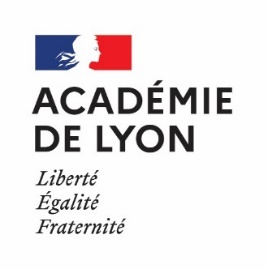 La sécurité : un contenu d’enseignement particulier
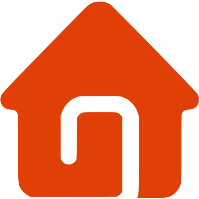 La sécurité relève de la responsabilité des encadrants présents tout au long de la séance de natation, depuis l’arrivée dans les vestiaires et jusqu’au retour aux vestiaires. Cependant cette sécurité comporte deux versants qu’il convient de mettre en œuvre.
Sécurité : côté enseignants et intervenants
Sécurité : côté élèves
- choisir des contenus d’enseignement adaptés permettant l’expression de tous les élèves, 
- présenter aux élèves les règles de sécurité, de fonctionnement et d’hygiène,
- conserver le contrôle visuel de la classe et assurer à tout moment la régulation et le contrôle des situations
- vérifier les emplacements des zones de travail et les dispositions du matériel 
- Permettre à l’élève d’exprimer ce qu’il ressent
- connaître et reconnaître les espaces dans lesquels il va évoluer (profondeur de bassin, zone de travail etc…)
- connaître les règles de sécurité, de fonctionnement et d’hygiène et les RESPECTER (les règles d’or : je ne cours pas, etc…)
- identifier, repérer et connaître les temps de la séance
-  avoir une réelle connaissance de son projet et des situations d’apprentissage 
- instaurer une prise en compte de l’autre par un travail en binôme
- connaître le nom, la fonction et les possibilités offertes par les matériels qu’il va être amené à utiliser
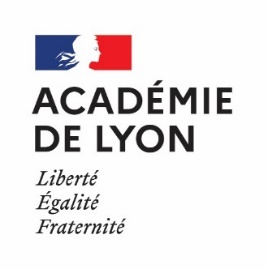 Volet 2 – Partie 1
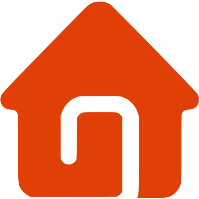 Organisation générale 
du module d’apprentissage
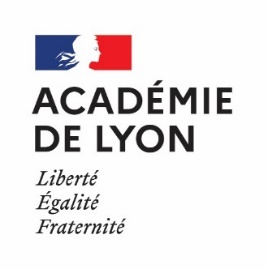 Le travail collaboratif
Incontournable n°8
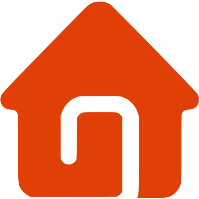 Professeur des Ecoles / Maîtres-Nageurs Sauveteurs
Le MNS apporte un éclairage technique ou une autre forme d'approche qui enrichit l'enseignement et conforte les apprentissages conduits par l'enseignant de la classe. Il ne se substitue pas à lui. Il peut assister le professeur dans l'encadrement des élèves et l'enseignement de la natation, notamment en prenant en charge un groupe d'élèves, selon les modalités définies préalablement avec le professeur. Cette situation n’implique pas pour autant que l’intervenant ne puisse prendre aucune initiative, dès l’instant qu’elle s’inscrit dans le cadre strict de ses fonctions. Ceci vaut, en particulier, pour les intervenants spécialistes qui ont une qualification reconnue et dont le rôle ne peut se borner, en conséquence, à l’exécution passive des instructions des enseignants. (Circ. 92-196 Modifiée par la circulaire n° 2004-139 du13 juillet 2004 ).

Un temps d’échange et de communication entre PE et MNS est à prévoir*. Il permettra de faire un point sur :	* La sécurité 	* Les objectifs pédagogiques poursuivis	* Les activités et adaptations  	* Les élèves reçus (EBEP entre autres), les personnels d’encadrement (AESH...)

Exemples : visite de MNS dans les écoles, réunion de début de période entre PE et MNS, participation du/des MNS au conseil de cycle ...
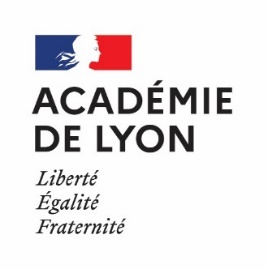 Rôles des accompagnateurs
Incontournable n°9
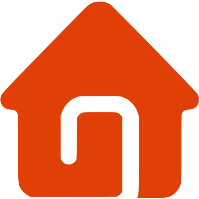 Les bénévoles agréés

Des personnes susceptibles d'apporter leur contribution bénévole aux activités physiques et sportives peuvent être autorisées à intervenir au cours des enseignements. 

Ils sont soumis à un agrément préalable délivré par l’Inspecteur(trice) d’Académie Directeur(trice) Académique des Services de l’Education Nationale (IA DASEN), après vérification de leurs compétences et de leur honorabilité. Ils doivent suivre une session d’information organisée par le Conseiller Pédagogique de Circonscription en EPS (CPC) et ils doivent obtenir l’autorisation des directeurs(trices) d’écoles. 
Ils peuvent :
Assister l’enseignant dans les activités que celui-ci conduit avec un groupe d’élèves
Prendre en charge un groupe d’élèves que l’enseignant lui confie. Dans ce cas, ils assurent la surveillance du groupe et remplissent une mission d’animation d’activité (parcours, ateliers, jeux guidés …) selon les modalités fixées par le professeur.
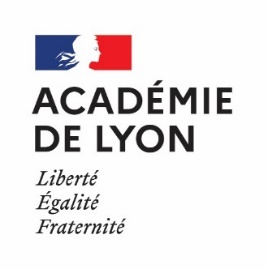 Rôles des Accompagnateurs d’élèves en Situation de Handicap (AESH)
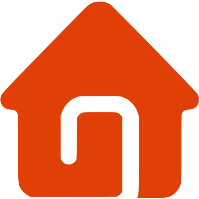 (note de service  du 28-02-2022)Les accompagnants des élèves en situation de handicap (AESH) ont toute leur place au cours des séances de natation si nécessaire, en référence au projet personnalisé de scolarisation. Leur rôle se limite à la prise en charge de l'élève en situation de handicap qu'ils accompagnent. 

En aucun cas il ne peut leur être confié des missions d’encadrement pour d’autres élèves de la classe.

Ils peuvent être amenés à aller dans l’eau ; ils doivent donc être en tenue de bain.
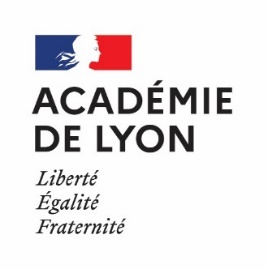 Les accompagnateurs “vie collective” et Agent Territorial Spécialisé Ecole Maternelle (ATSEM)
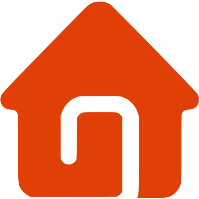 Il importe que les enseignants précisent de façon explicite aux adultes accompagnateurs les règles suivantes : 
Les adultes accompagnateurs :
Interviennent sur demande de l'équipe d'encadrement pour une aide matérielle ponctuelle (transport, habillage et déshabillage, déplacement aux toilettes...). 
Ne peuvent en aucun cas participer à l’encadrement de la séance. 
L’accès aux plages des bassins durant la séance est prévu dans le projet en fonction du règlement de la structure.
Ne sont pas autorisés à photographier ou à filmer dans le cadre du respect du droit à l’image, sauf accord de l'enseignant. Les images captées sont à restituer à l’enseignant et ne peuvent être utilisées qu’à de seules fins pédagogiques ; elles ne peuvent être diffusées sur des réseaux sociaux.
Ne peuvent se retrouver isolé avec un enfant (excepté les ATSEM).
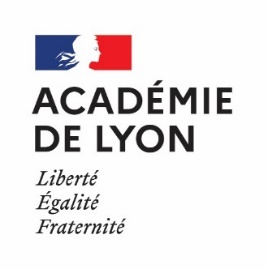 Volet 2 – Partie 2
Incontournable n°10
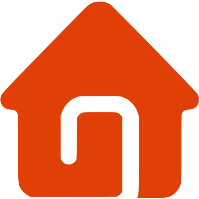 Organisation des séquences d’apprentissage : Cycles, classes, fréquence 
et durée des séances
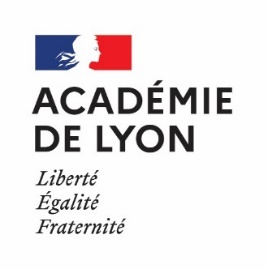 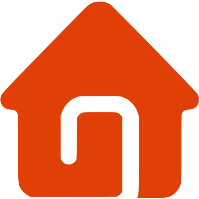 Le parcours de formation de l'élève devra se rapprocher des recommandations de la note de service du 28-2-2022. Il débute dès l’école maternelle, avec l’objectif d’une première expérience positive de l’eau et l’acquisition par tous d’une aisance aquatique. L’acquisition du « savoir-nager » en sécurité se poursuit sur l'ensemble du cursus scolaire, prioritairement de la classe de cours préparatoire (CP) à la classe de sixième. 
Il commence dès le cycle 1 et plus particulièrement en grande section (GS),
Se poursuit au cycle 2,
Au cycle 3, la natation fera l’objet, si possible, d’un enseignement à chaque année du cycle (CM1, CM2, 6ème). 
Au cycle 4, il est souhaitable de poursuivre l’enseignement de la natation si des créneaux sont disponibles.
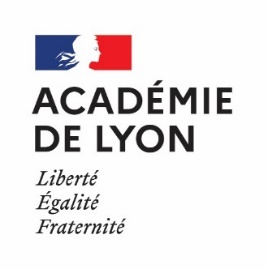 Pour le 1er degré
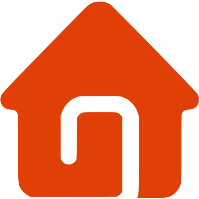 Pour permettre aux élèves de construire les compétences attendues, en référence aux programmes d'enseignement, il importe, dans la mesure du possible, de prévoir trois à quatre séquences d'apprentissage à l'école primaire (de 10 à 12 séances chacune). 
La fréquence, la durée des séances et le temps d'activité́ dans l'eau sont des éléments déterminants pour assurer la qualité́ des apprentissages. Dans le cadre d’une séquence d’enseignement, une séance hebdomadaire est un seuil minimal. Des programmations plus massées (2 à 4 séances par semaine), voire sous forme de stage sur plusieurs jours consécutifs, peuvent être encouragées.
Chaque séance doit correspondre à une durée optimale de 40 à 45 minutes de pratique effective dans l'eau.
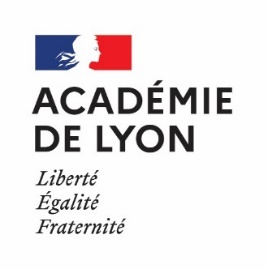 1er degré Enquête académique annuelle Savoir-Nager
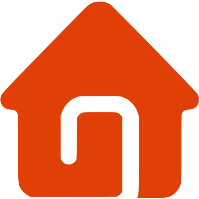 Trois critères sont établis pour en apprécier l’efficience :
Le nombre de séquences d’apprentissage réalisées entre la Grande Section Maternelle et le CM2. 3 cycles étant le minimum retenu pour offrir à tous la possibilité de réussir à savoir nager.
L’implantation harmonieuse des séquences d’apprentissage dans le parcours scolaire, en privilégiant l’étalement à la concentration, évitant ainsi les « trous » dans le parcours.
L’implantation de séquences d’apprentissage à des moments clés : le cycle 1 en proposant la natation, si possible dès la grande section et impérativement en CP et/ou CE1, afin de s’appuyer sur l’intérêt d’apprentissages précoces et le cycle 3 (CM1 ou CM2).
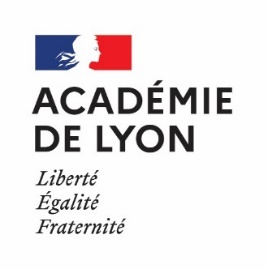 6 niveaux d’efficience d’accès aux piscines
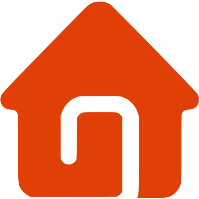 Un niveau est retenu si tous les élèves du niveau accèdent à la piscine
N1 : Très défavorable : Aucune fréquentation de la piscine
N2 : Défavorable : 1 ou 2 modules de la GS au CM2
N3 : Moyen : 3 modules de la GS au CE2 sans fréquentation au C3 (CM1 – CM2) GS – CP – CE1 ou CP – CE1 – CE2
N4 :  Favorable : 3 modules de la GS au CM2 dont 2 en GS et CP ou CP et CE1 et 1 en CM1 ou CM2
N5 : Très favorable : 4 modules de la GS au CM2 dont 1 au C3 et 1 en GS
N6 : Remarquable : Au moins 5 modules de la GS au CM2, dont 1 en cycle 1 et 2 en cycle 3
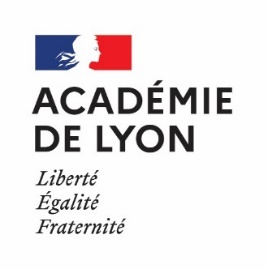 Pour le 2nd degré
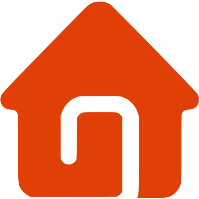 L’enseignement s'inscrit dans le projet d'établissement et le projet pédagogique d’EPS.
L’équipe pédagogique EPS repartit les élèves en classes ou en groupes-classes, ou selon toute autre modalité́ d'organisation adaptée aux équipements, après avoir vérifié́ si les élèves ont déjà̀ obtenu l'ASNS et apprécié le niveau de compétence en natation.
Il appartient à l'établissement de mettre en place des actions destinées aux élèves non-nageurs dans le cadre des dispositifs d'accompagnement et de soutien en vigueur. Par exemple, 3 professeurs pour 2 classes avec prise en charge des élèves non nageurs par un des 3 enseignants.
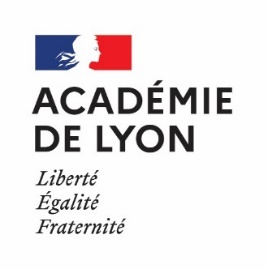 2nd degré Enquête académique annuelle Savoir-Nager
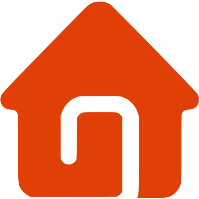 5 critères sont interrogés, par collège, pour analyser le taux de validation de l’ASNS par établissement, par département et pour l’académie :
L’accès à une piscine
Le collège est-il en REP/REP+ ou hors REP/REP+ 
Le nombre d’élèves validant l’ASNS en fin de 6ème, en distinguant les genres, par rapport au nombre total d’élèves de 6ème
Le nombre d’élèves de 6ème inaptes en natation, en distinguant les genres, par rapport au nombre total d’élèves de 6ème
 Le nombre d’élèves validant l’ASNS en fin de 3ème, en distinguant les genres, par rapport au nombre total d’élèves de 3ème
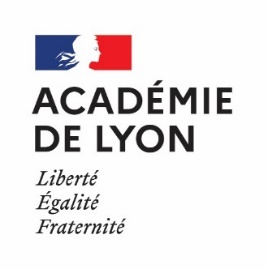 Incontournable11
La leçon préparatoire 
à la séquence d’enseignement
Incontournable n°11
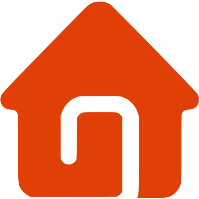 Pour chaque classe ou groupe classe, un temps de présentation théorique du module doit être programmé en amont du module. 
A l’école, le MNS et/ou les parents bénévoles agréés peuvent être présents
Au collège, cette présentation peut faire l’objet d’une heure de vie de classes ou être proposée via les espaces numériques de travail (Pronote par exemple) 

Des supports illustrés (diaporama, photos, vidéo...) doivent permettre de présenter par exemple :
Le parcours de l’élève de l’entrée de la piscine jusqu’au bassin (1)
Les règles d’hygiène et de sécurité de la piscine (2) 
Le dispositif matériel (3)
Le cahier natation (4)        
Les outils élèves (5)
Autres …
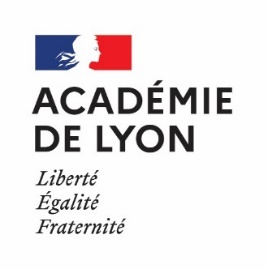 Le déroulement de la leçon
Incontournable n°12
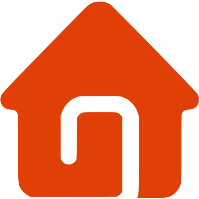 Pour le 1er degré
Dans le cadre d’une co-intervention PE/MNS/parents bénévoles, un temps de prise en main en début de leçon et un temps de bilan en fin de leçon entre les encadrants est essentiel.
Prise en main : 
Information sur le climat de la classe (situations particulières), rappel de la séance précédente, objectif(s) et contenu(s) de la séance du jour, positionnement des adultes sur l’ensemble des zones à surveiller, sens de rotation, gestion du temps…
Bilan :
Réussite(s) et difficulté(s) qui permettent de fixer les perspective(s) pour la séance suivante
Pour le second degré
L’organisation et le déroulement des leçons est à l’initiative des équipes EPS. Le traitement pédagogique et didactique de l’APSA natation est à préciser dans le projet pédagogique EPS du collège.
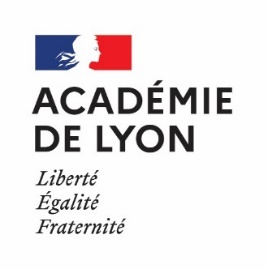 Volet 3
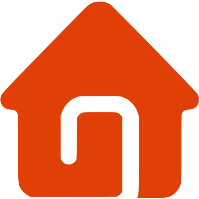 Le projet pédagogique
«  le savoir nager doit être distingué des activités proprement dites de natation fixées par les programmes d'enseignement  » arrêté du 28-2-2022
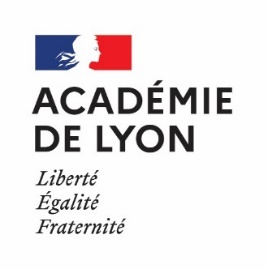 Situer sa réalisation par rapport à soi et aux autres
Contraintes du milieu aquatique
Se connaître pour progresser
Ressources de l’élève
Enjeux pédagogiques
Incontournable n°13
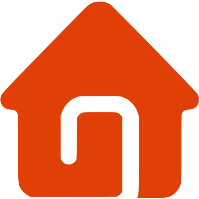 Agir en sécurité : Réaliser des choix d’itinéraires adaptés
Utiliser un instrument de mesure
Cycle1
Cycle4
Cycle2
Cycle3
CA2 : Adapter ses déplacements à des environnements variés
CA2 : Adapter ses déplacements à des environnements variés (milieu aquatique)
Obj 1: adapter ses équilibres et ses déplacements à des environnements et des contraintes variés
Attendus de fin de cycle 3, dont l’ Attestation du Savoir Nager en Sécurité
Si non validé au cycle 3, Attestation du Savoir Nager en Sécurité
Attendus de fin de cycle 2
ou
à défaut attendus de fin de cycle 2
CA1 : Produire une performance optimale, mesurable à une échéance donnée
Attendus de fin de cycle 3
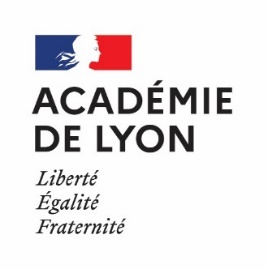 Agir en sécurité et en autonomie
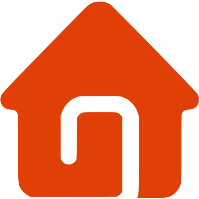 Contenus d’enseignement moteurs, 
méthodologiques et sociaux
(Préambule)
Incontournable n°14
Savoir nager en sécurité est une compétence qui requiert des connaissances, capacités et attitudes.
Les champs d’apprentissage 1 et 2  ne sauraient se limiter à des apprentissages moteurs.
La dimension affective liée aux représentations de l’activité et du milieu est une composante incontournable de tout action d’enseignement et de tout apprentissage.
La dimension sécuritaire est à prendre à compte tout au long des séquences d’enseignement.
La posture et la démarche de l’enseignant doivent garantir la mise en œuvre d’un enseignement prenant en compte toutes ces dimensions.
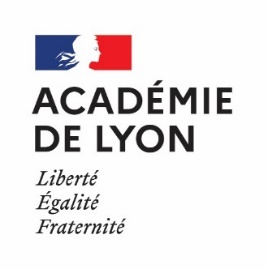 Contenus d’enseignement moteurs, 
méthodologiques et sociaux (CA2 et 1)
Incontournable n°14
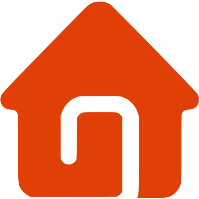 Spécificités
Elève va s’adapter avec ses ressources
Elève
Contenus d’enseignement
Activités support aux apprentissages
Milieu aquatique
CA 2
CA 1
Départ
Entrées
Nages codifiées
Déplacements
Problèmes fondamentaux
Performer en déplacement : alignement (tonicité), activités de propulsion (appuis), respiration
Immersions
Flottaisons
Sorties
Changement de direction
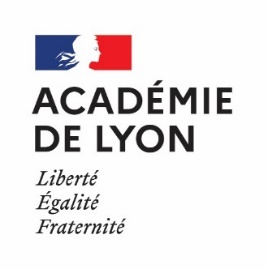 Déplacement en profondeur
Contenus d’enseignement moteurs, 
méthodologiques et sociaux (CA2)
Incontournable n°14
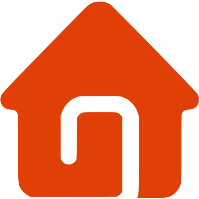 Champ d’Apprentissage 2 : Adapter ses déplacements à des environnements variés.

Il s’agit de permettre à l’élève :

Dans un environnement présentant des spécificités (milieu aquatique), de savoir se déplacer à l’aide d’une motricité spécifique (nager) pilotée par  des principes












De construire un projet de déplacement en utilisant pleinement ses ressources motrices, informationnelles, energétiques,  cognitives, affectives et sociales  tout en le réalisant en sécurité.
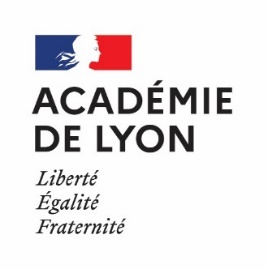 Contenus d’enseignement moteurs, 
méthodologiques et sociaux (CA2)
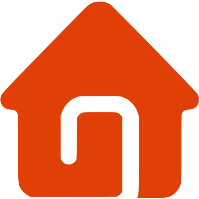 Incontournable n°14
Les modalités d’apprentissage permettent :
Accepter de mettre la tête sous l’eau, d’ouvrir les yeux pour prendre des informations et d’expirer de façon contrôlée ;
• s’immerger, partir du fond du bassin (basse profondeur en début d’apprentissage) et se laisser remonter afin de prendre conscience du principe de la poussée d’Archimède ;
• flotter à la surface de l’eau en acceptant de basculer la tête vers l’avant (flotter sur le ventre, regarder le sol) et vers l’arrière (flotter sur le dos, regarder le plafond) ;
• se déplacer en équilibre horizontal sur le ventre et sur le dos en basculant la tête dans l’axe du déplacement ;
• se propulser grâce à l’action coordonnée des bras et des jambes.
s’équilibrer (passer d’un équilibre vertical à un équilibre horizontal), 
• respirer (passer d’une respiration réflexe à une respiration contrôlée), 
• se propulser à l’aide des bras et des jambes (d’une action désordonnée à une action contrôlée des bras ; d’une action de piston à une action de propulsion avec les jambes).
Les activités d’entrée, de déplacement, d’immersion, de flottaison, de sortie sont le support des séquences d’apprentissage.  Ces activités tendront à se complexifier en CA2  notamment par leur enchainement, par la quantité de principes à mettre en œuvre, par le degré d’incertitude contenu dans les dispositifs matériel proposés.
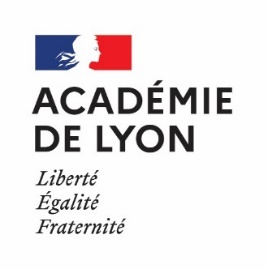 Contenus d’enseignement moteurs, 
méthodologiques et sociaux (CA1)
Incontournable n°14
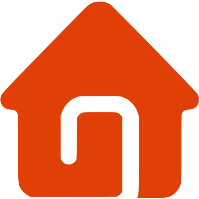 Champ d’Apprentissage 1 : Produire une performance optimale, mesurable à une échéance donnée

Il s’agit de permettre à l’élève :

de savoir mobiliser précisément ses ressources et de se doter d’habiletés motrices pour nager et ainsi savoir réaliser, au moment voulu et de manière stable, sa performance optimale.

Il s’agit simultanément de le rendre capable d’assurer une aide à l’organisation, à l’observation, à la mesure et à la validation des performances maximale des autres élèves.
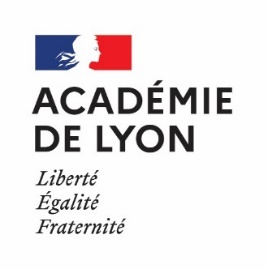 Contenus d’enseignement moteurs, 
méthodologiques et sociaux (CA1)
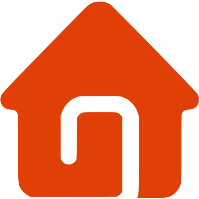 Incontournable n°14
Les modalités d’apprentissage permettent :
D’acquérir des techniques spécifiques pour améliorer son efficacité (nager plus loin et/ou plus longtemps dans toutes les dimensions)
Efficacité des trajets moteurs (profondeur, longueur et fréquence, continuité)
Placement du corps au moment de la coulée : gainage pour « traverser » l’eau.
Création d’une vitesse à partir d’appuis solides (départ du mur) et entretien de cette vitesse le plus longtemps possible (exemple de la situation des 10 coups de bras).
Construction d’une respiration en déplacement : expiration aquatique longue; inspiration aérienne brève
De répéter un geste pour le stabiliser et le rendre plus efficace
De mobiliser différentes ressources pour agir de manière efficiente
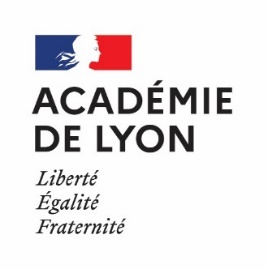 Contenus d’enseignement moteurs, 
méthodologiques et sociaux
Incontournable n°14
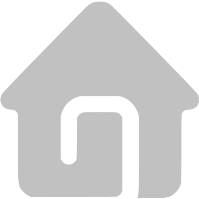 Agir en sécurité et en autonomie
4 PRINCIPES
-Equilibre
-Respiration
-Propulsion spécifique
-Information
5 ACTIONS
-Entrer
-Se déplacer
-S’immerger
-Flotter
-Sortir
CA 2
DEMARCHE
-Enchaînement
-Collaboration
-Sens
-Explicitation
-Exigence
TRANSFORMER ET ENRICHIR LA MOTRICITE, LES ATTITUDES ET LES CONNAISSANCES DE L’ELEVE
AFC C2                                                                                    AFC C3                                                                                                  AFC C4
EFFICIENCE
EFFICACITE
CA 1
Techniques spécifiques
Répéter
Mobiliser différentes ressources
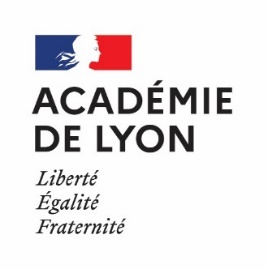 Pratiques inclusives, adaptations
Incontournable n°14
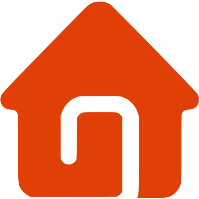 La diversité des situations implique une diversité d’adaptations pédagogiques à mettre en place pour faire de la natation une pratique inclusive. Si aucune généralisation n’est possible plusieurs variables peuvent permettre l’adaptation :






Les personnels en charge de la surveillance des piscines et les personnes encadrant (MNS dans le 1er degré) ou participant aux séances de natation (intervenants bénévoles, service civique, stagiaires) doivent être informés de la présence d'élèves à besoins éducatifs particuliers, et notamment les élèves en situation de handicap, et des adaptations mises en œuvre pour favoriser leur participation aux séances
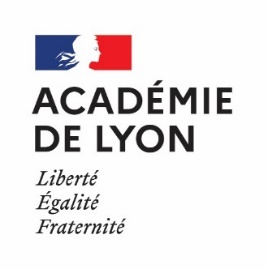 Les différentes étapes par action travaillée
Incontournable n°15
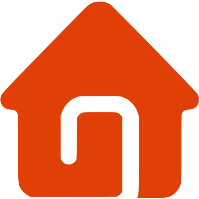 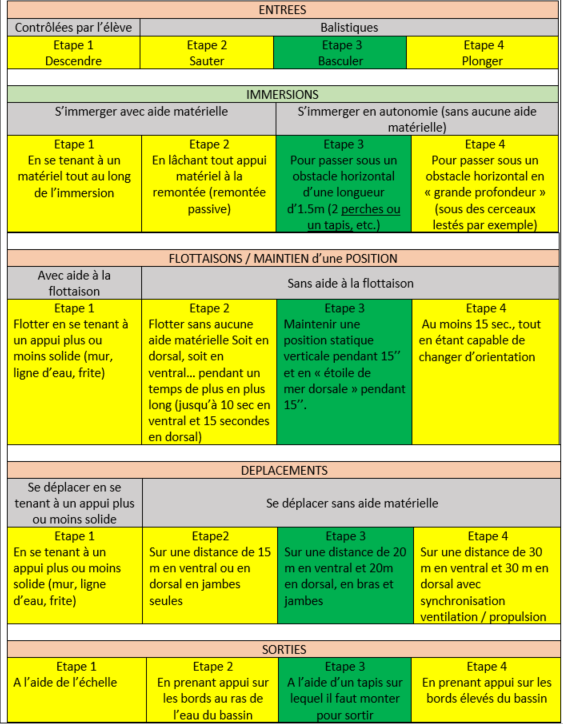 Outils Professeurs

Illustration en photos des 4 étapes 
pour chacune de 5 Actions 
(6)


Les entrées : Projet pédagogique 
de la piscine de Feurs (42) 
(7)


Outil de validation de l’ASNS
Groupe numérique et EPS 
académie de Lyon 
(8)


Outils élèves

Du parcours d’aisance aquatique 
vers le parcours d’ASNS
Collège Ventadour (87 Académie de Limoges) 
(9)
Incontournable n°16
Incontournable n°17
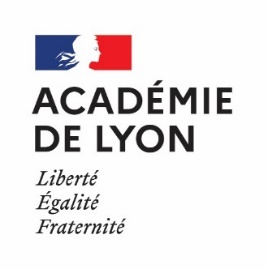 Projet pédagogique de collège
Traitement didactique de l’APSA Natation
Incontournable n°18
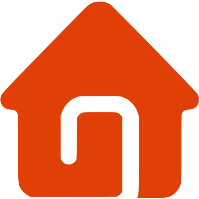 Fiche APSA Natation vierge (10)

Exemple de fiche APSA Natation pour le champ d’apprentissage n°1 (11)

Exemple de fiche APSA Natation pour la champ d’apprentissage n°2 (12)

Le traitement didactique de l’APSA Natation du collège Vendôme à Lyon (69) - (13)
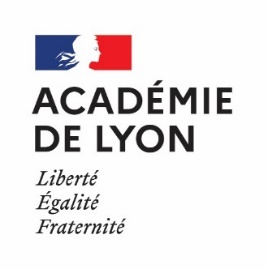 Volet 4
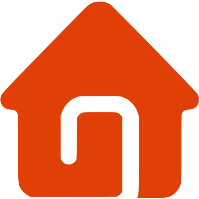 Les certificationsDe l’aisance aquatique au savoir nager en sécurité
Incontournable n°19
L’aisance aquatique (14)
Envisagée comme un continuum ouvert d’acquisitions, l’aisance aquatique est particulièrement visée pour les enfants de moins de 7 ans. Néanmoins, son acquisition est plus largement un objet d’enseignement incontournable pour tout élève « non-nageur », quel que soit son âge, dans la perspective de l’acquisition du « savoir-nager » en sécurité.
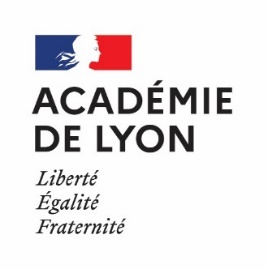 Attestation du Savoir-Nager en sécurité (ASNS)Le Pass Nautique
Incontournable n°20
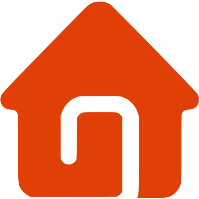 L’Attestation du Savoir Nager en Sécurité (ASNS) est validée prioritairement dans les classes de CM1, CM2 ou sixième. 

Cette attestation, délivrée par le directeur de l’école ou le chef d’établissement, est signée par le professeur des écoles et un professionnel qualifié  à l’école primaire, ou par le professeur d’éducation physique et sportive au collège ou au lycée. Elle permet  l’accès aux activités aquatiques dans le cadre des accueils collectifs de mineurs (article A. 322-3-1 du code du sport). 

L’ASNS repose sur la réalisation d’un parcours aquatique d’une distance d’environ 50 m, sans reprise d’appui, et la preuve de maîtrise de connaissances et d’attitudes liées à la sécurité en milieu aquatique. Elle valide un niveau de compétence permettant d’évoluer en sécurité dans un établissement de bains ou un espace surveillé (piscine, plan d’eau calme à pente douce).
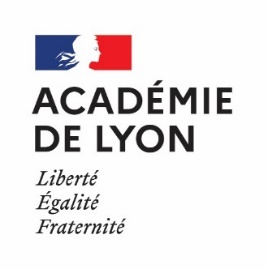 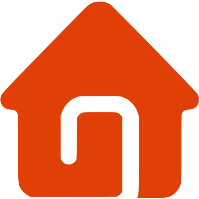 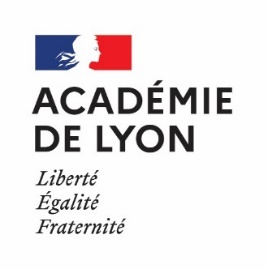 La validation de l’ Attestation du Savoir-Nager en Sécurité (ASNS) 
dans le parcours de formation du nageur
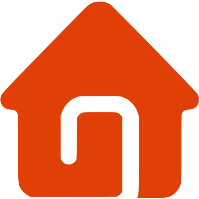 Le parcours de formation du nageur débute dès l’école maternelle et se poursuit sur l'ensemble du cursus scolaire, prioritairement de la classe de cours préparatoire (CP) à la classe de sixième. 
L’Attestation du Savoir Nager en Sécurité (ASNS) est validée prioritairement dans les classes de CM1, CM2 ou sixième. L’obtention de l’Attestation du Savoir Nager en Sécurité (ASNS) en fin de cycle 3 marque une étape incontournable dans le parcours de formation des élèves. Cette attestation peut cependant être validée tout au long de la scolarité.
La réussite des élèves à l’ASNS est obligatoirement renseignée, dès que possible, dans le Livret Scolaire Unique (LSU) qui suit l’élève tout au long de sa scolarité. En effet, avoir accès, par le biais du LSU, au statut de nageur ou de non-nageur de chaque élève, permet aux équipes de direction et aux professeurs d’anticiper et d’adapter plus efficacement l’organisation pédagogique et matérielle des séquences de natation.
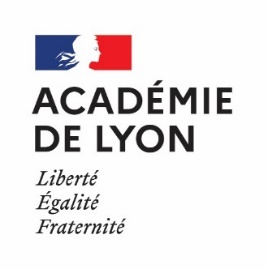 Volet 5
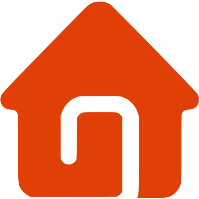 Les partenariats
Les professeurs d’éducation physique et sportive s’assurent de l’obtention de l’attestation en début d’année. Le cas échéant, ils encouragent les élèves concernés, dans la mesure du possible, à passer le test, en les accompagnant si nécessaire vers les partenaires extérieurs.
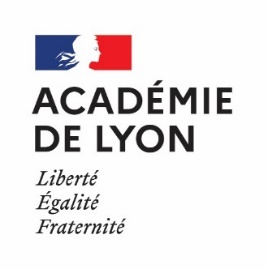 Développement des plans
Incontournable n°21
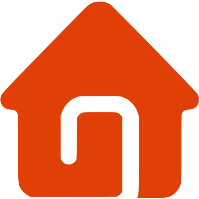 Aisance Aquatique (AA), Classes Bleues, J’apprends à Nager (JAN)
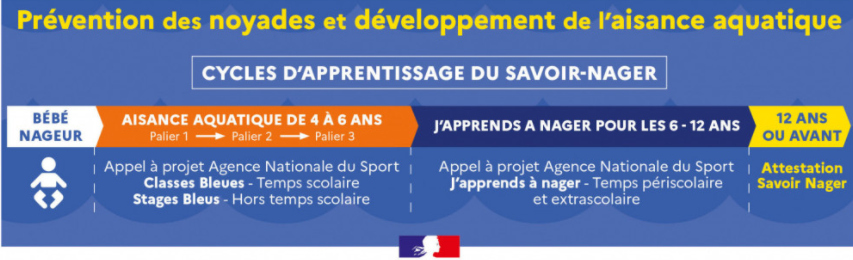 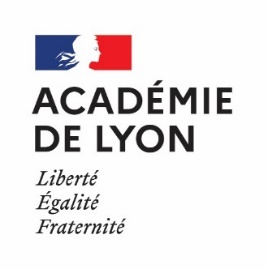 Synthèse
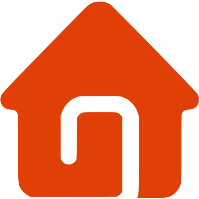 Les 20 incontournables 
du cadre académique
(16)
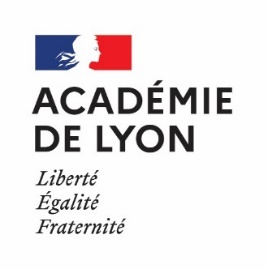